HOW TO USE THIS TEMPLATE
SELECT YOUR COVER SLIDE
Let the GEO Team know if a design for your city is missing from the pack

KEEP THE GEO INTRODUCTION AND EVENT UPDATE SLIDES
Each meeting should feature an introduction to GEO, benefits of joining as a member and details of future events for all newcomers

ADD YOUR CONTENT
Use the slide templates in the Layout feature in the top menu to build your presentation deck

CONTACT THE GEO TEAM WITH ANY QUESTIONS
We’re here to support you with any questions and to provide the marketing support
    you need to ensure a successful event!

   THANK YOU FOR SUPPORTING GEO!
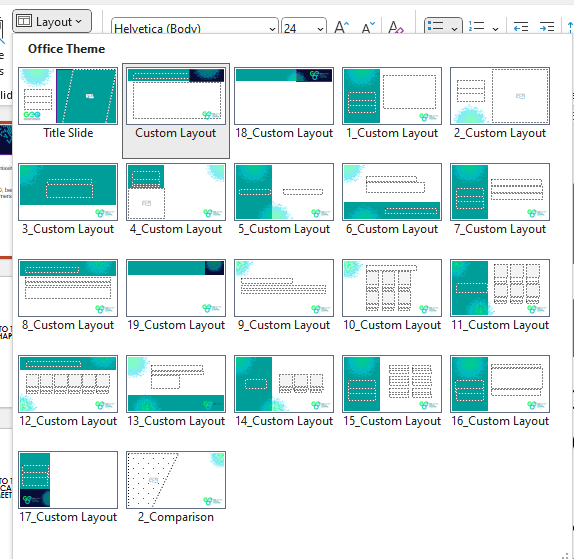 WELCOME TO THE BOSTON CHAPTER MEETING
WELCOME TO THE SPAIN CHAPTER MEETING
WELCOME TO THE NORTHERN CALIFORNIA CHAPTER MEETING
WELCOME TO THE GREATER CHINA CHAPTER MEETING
WELCOME TO THE DACH CHAPTER MEETING
WELCOME TO THE FRANCE CHAPTER MEETING
WELCOME TO THE ISRAEL CHAPTER MEETING
WELCOME TO THE MELBOURNE CHAPTER MEETING
WELCOME TO THE NEW YORK CHAPTER MEETING
WELCOME TO THE SWISS ROMANDIE CHAPTER MEETING
WELCOME TO THE SYDNEY CHAPTER MEETING
WELCOME TO THE TORONTO CHAPTER MEETING
WELCOME TO THE UK AND CHANNEL ISLANDS CHAPTER MEETING
WELCOME TO THE TEXAS CHAPTER MEETING
WELCOME TO THE SPAIN CHAPTER MEETING
IN NUMBERS
WHAT MAKES
GEO
SPECIAL?
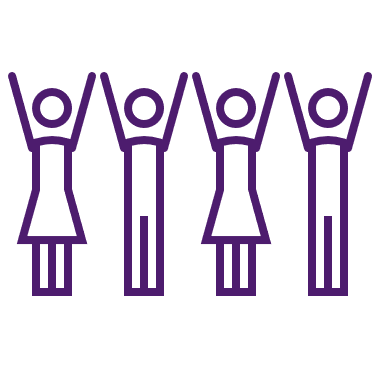 COMMUNITY
RESOURCES
+5k
individual members across the globe connected by GEO
Ever-evolving member driven resources that meet your professional and personal development needs.

Expert, cost-effective industry resources
Partner with global, reputable and world-class peers and suppliers, when and where it suits you.

A network of trusted industry partners
GEO IS THE LEADING NON-PROFIT GLOBAL SHARE OWNERSHIP COMMUNITY
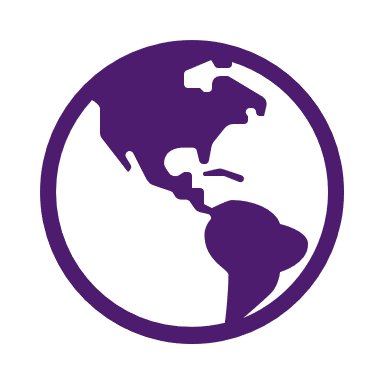 +60
Member countries accessing GEO’s
events and resources
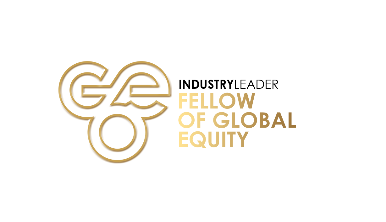 We are focused on promoting share ownership for the benefit of employees, companies and communities
SIMPLICITY
RECOGNITION
+45
Global share plan industry professionals recognized for their achievements
Access the information, people or resources you need quickly and easily, in a place that works for you.

Instant, easy 24/7 access
Reward and recognition programmes for individuals and companies.

Elevating the industry’s best
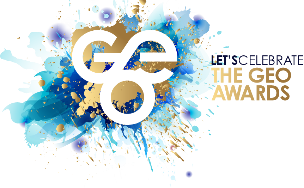 +24
years of awarding excellence
CLICK TO PLAY BRAND VIDEO
OUR NEW BRAND
WHY JOIN GEO?
GEO provides the tools and solutions to take
action today and make a world of difference
with share ownership.
GEO IS YOUR PARTNER IN ELEVATING YOUR EMPLOYEE AND EXECUTIVE SHARE PLANS AND ACHIEVING YOUR CAREER AMBITIONS.
WE MAKE IT EASY TO ACCESS THE RIGHT PEOPLE AND INFORMATION
Global share plan and executive compensation education
Plan strategy and design 
Global and multi-national best practices and benchmarking
The latest survey data, trends, innovations, and recommendations 
Strong global network of equity and executive compensation leaders, decision makers, innovators, academics, experts and professionals
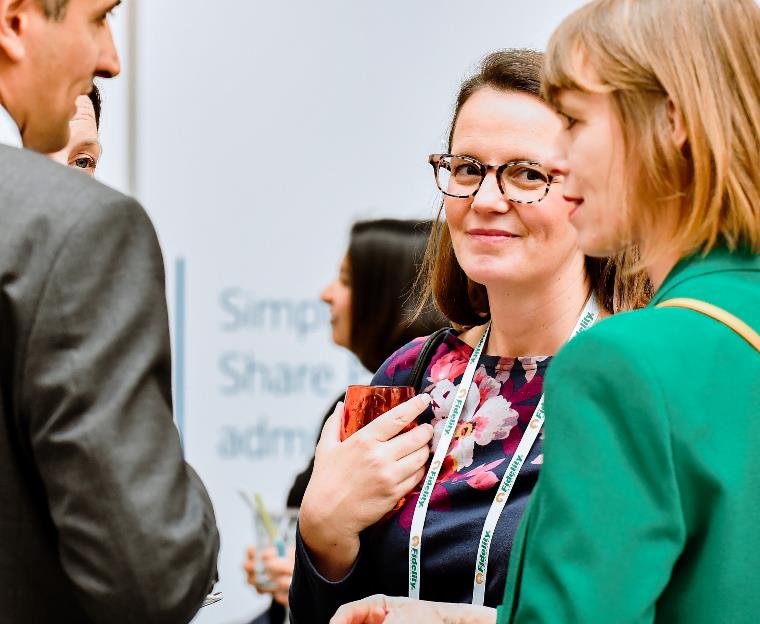 SHAPING THE FUTURE OF
SHARE OWNERSHIP
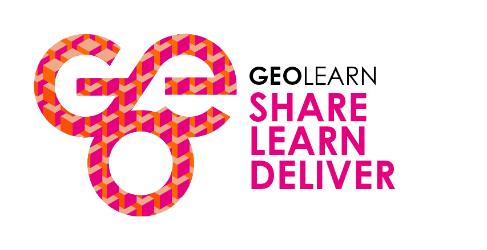 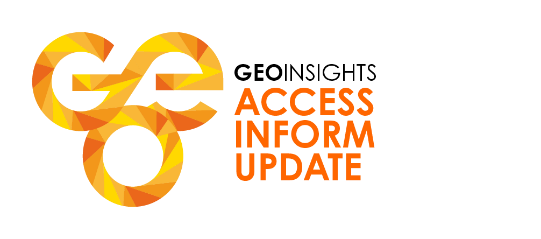 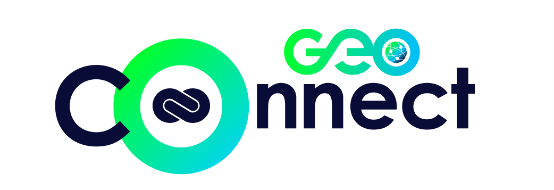 Learn from and develop relationships with other issuers and providers around the world and in your local region.
Member directory
Online chapter resources 
Discussions, blogs and articles
Read industry news, explore technical updates, access ideas on global employee compensation innovation, and find ways to connect. 
Surveys and reports
Articles and insights
News and updates
Stay ahead through ever-evolving member driven resources that meet your professional and personal development needs.
Online learning resources
Courses 
On-demand webcasts
GLOBAL COMMUNITIES
DATA AND INSIGHTS
LEARNING AND DEVELOPMENT
RECEIVE THE RECOGNITION YOU DESERVE
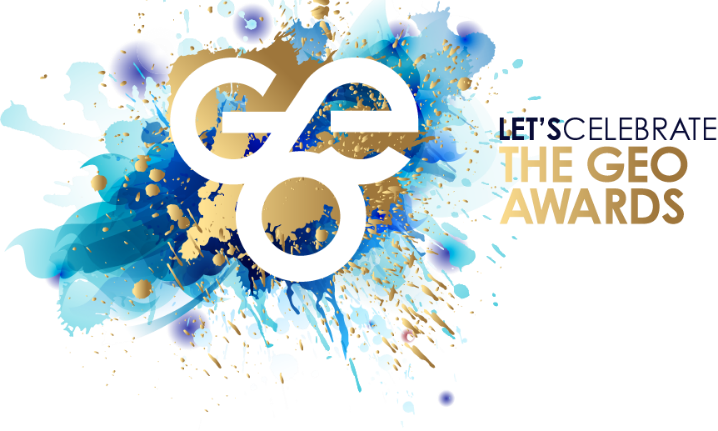 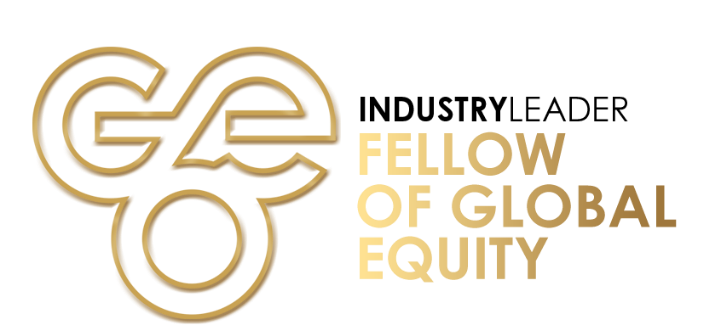 Established 2001
10 categories
Apply October to January, announced April
Excellence in Global Share Plans thought leadership
Fellow Global Equity (FGE) designation
Access to Fellows events
Discounts for GEO events
Lifetime membership to GEO post-retirement
UPCOMING EVENTS
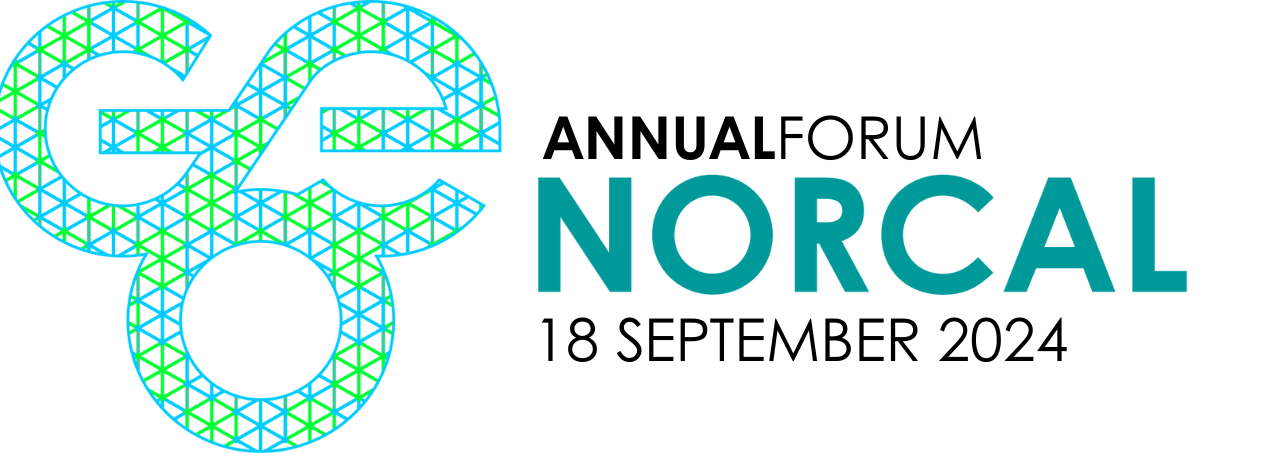 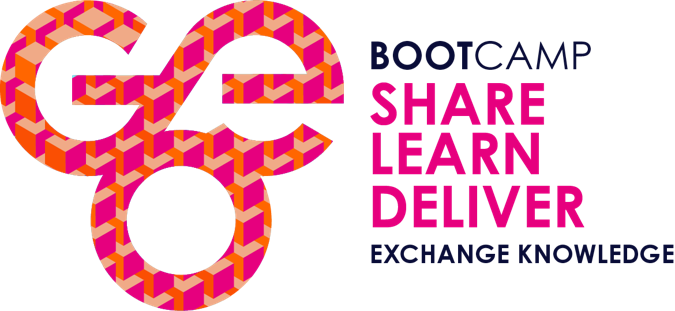 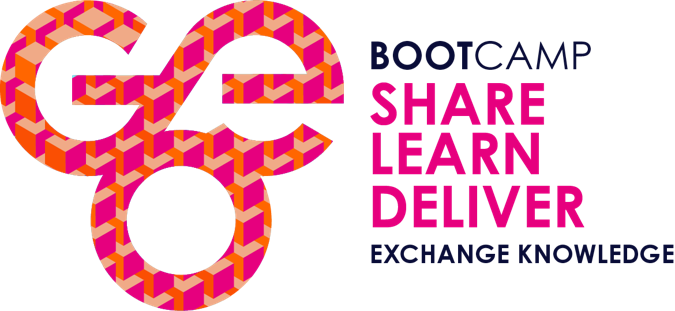 An introductory course for emerging equity professionals
29, 30 May & 5,6 June 2023
Join us in San Mateo, CA 
18 September 2024
Excel essentials for equity professionals
12 June 2024
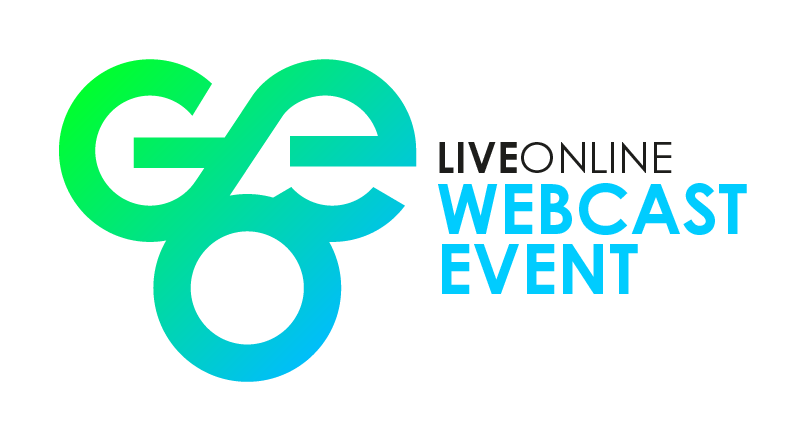 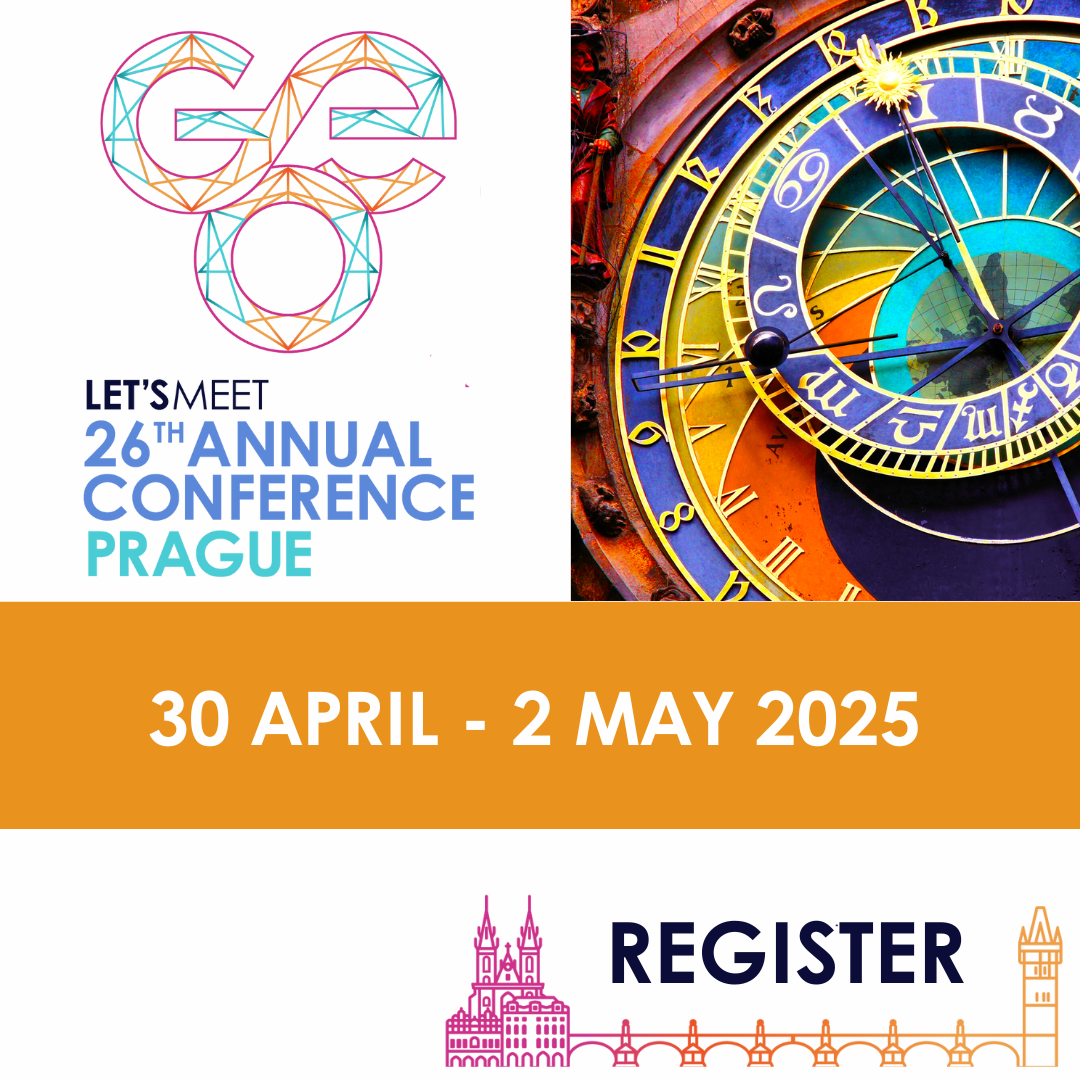 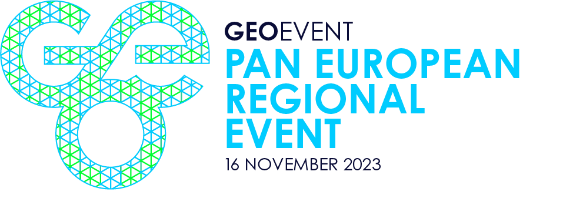 Upcoming webcasts
6 June, 6 August, 12 Sept, 17 Sept
Join our one-day PERE regional event 
London – 13 November 2024
30 April to 2 May 2024
Visit the GEO website for current event information and to register >>> globalequity.org/event-calendar
UPCOMING DEADLINES
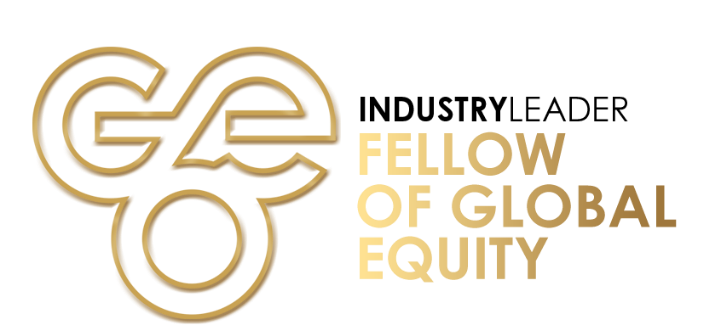 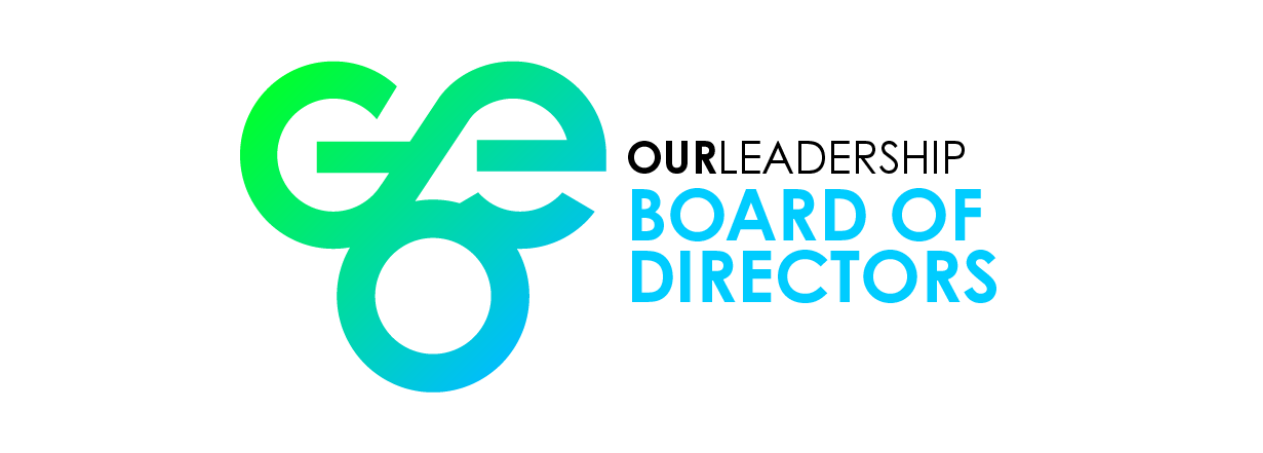 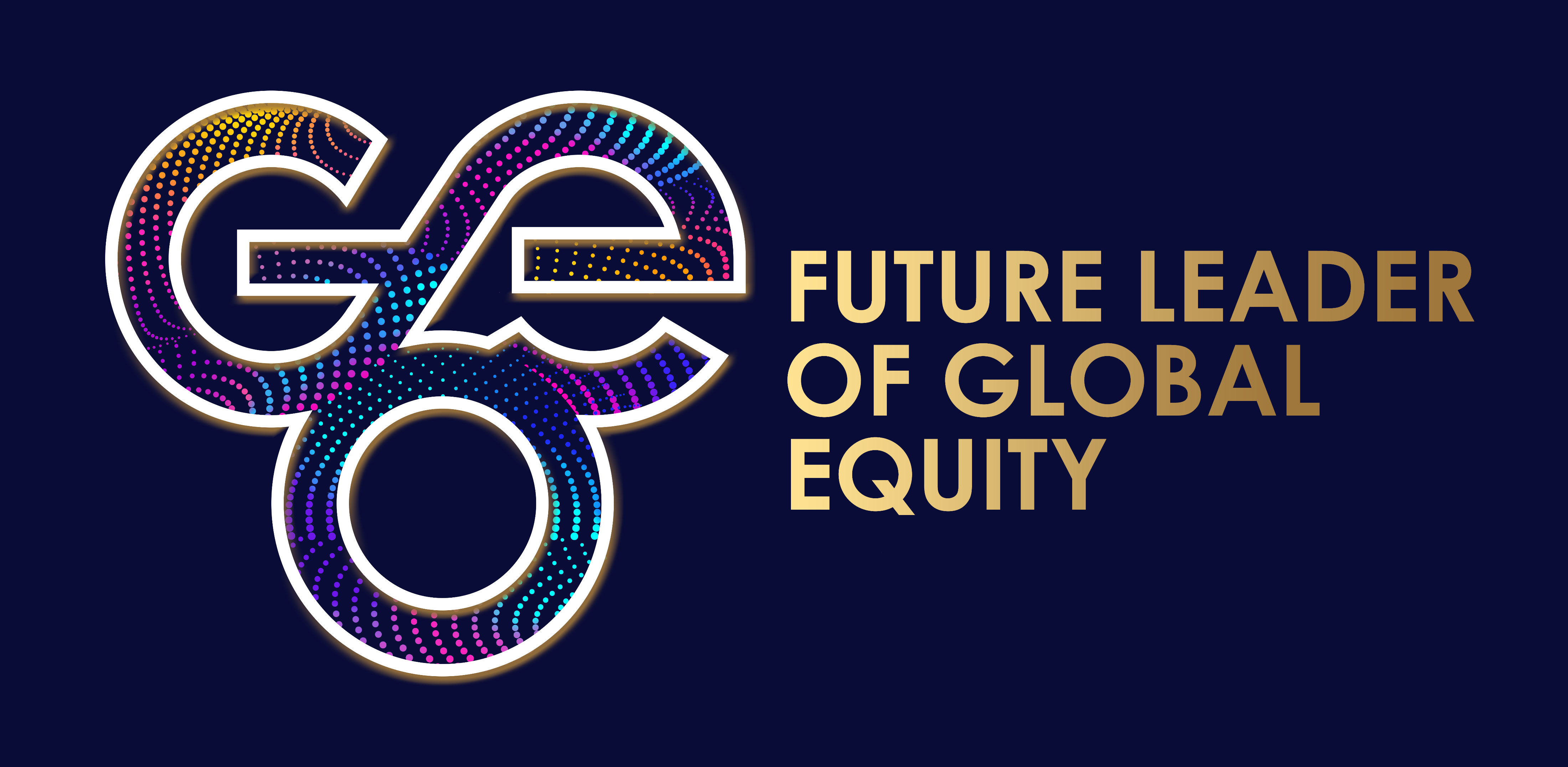 Spring review deadline is 31 May
Self-nomination period ends 15 May
Application deadline is 1 July
Visit the GEO website for more information >>> globalequity.org
Add your content slides from this point forward
THANK YOU FOR ATTENDING